Winter price 01.10-20.12 /05.01-01.05
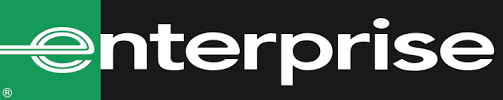 Included: 18% VAT, unlimited kilometers, third part insurance, collision damage waiver & theft protection with 500-1000 EUR franchise
Not Included: International insurance( cross border fee) 35EUR, Super Coverage, Personal Insurance 3EUR per day, GPS 5EUR per day, Child Seat 3EUR per day
Reservation is per category.
Summer price02.05-30.09/ 20.12-04.01
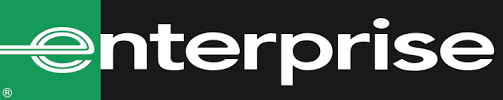 Included: 18% VAT, unlimited kilometers, third part insurance, collision damage waiver & theft protection with 500-1000 EUR franchise
Not Included: International insurance( cross border fee) 35EUR, Super Coverage, Personal Insurance 3EUR per day, GPS 5EUR per day, Child Seat 3EUR per day
Reservation is per category.
TRANSFERS